CFARS 2019 Q2 European Update
(Consortium for Advancement of Remote Sensing) 
Philippe Coulombe-Pontbriand
CFARS 25th of June 2019
Agenda

CFARS Overview and 2018 
summary

Mission, Vision and Values

2021 Horizon

2018 Key Accomplishments

Working Groups

Next Meetings
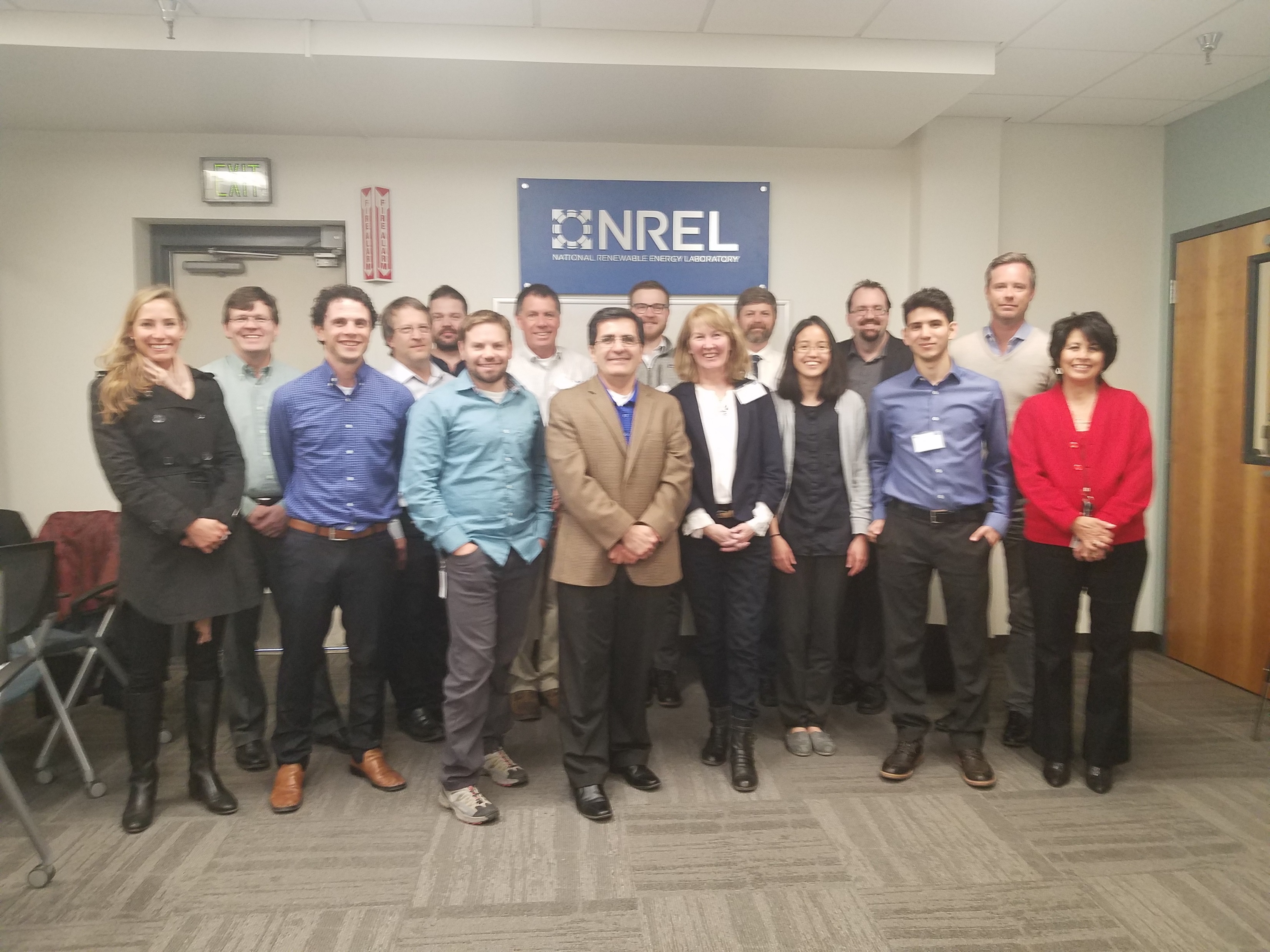 2
Objectives

Bring all of you up to speed
with CFARS activities

Clearly define 2019 
roadmap

Close 2018 activities
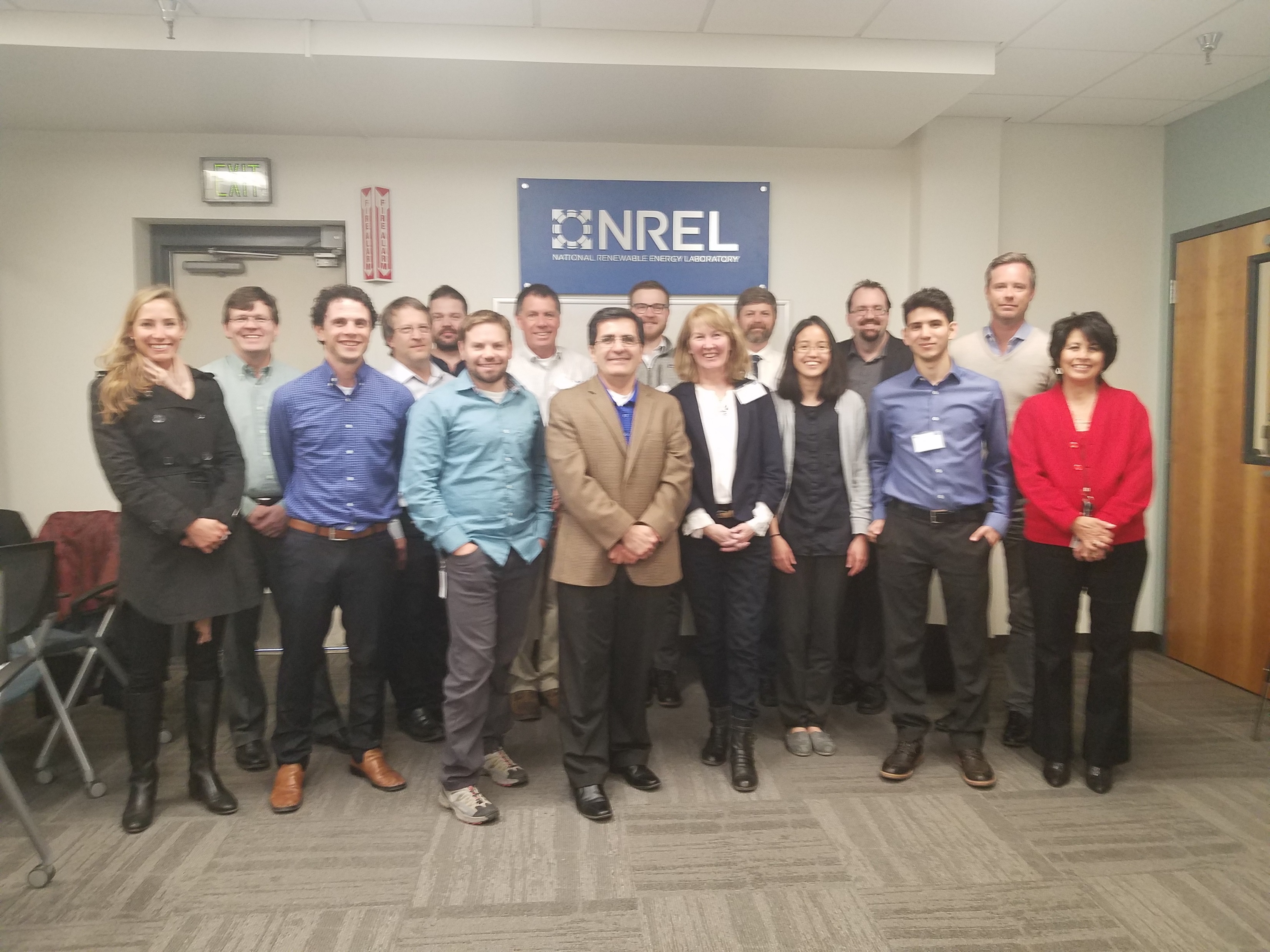 3
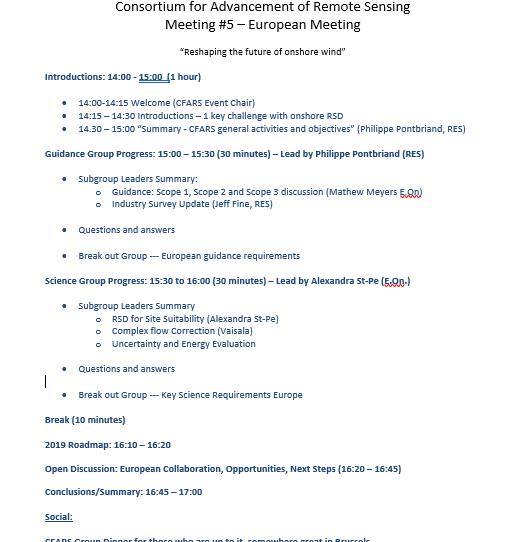 CFARS : Afternoon Sessions
Afternoon session: 13:30 – 16:30 (Moderated by Philippe Pontbriand)

13:30 - 14:15 2019 Roadmap definition – Presentation from sub-groups


14:30 – 15:30: CFARS presentations

H&S and measurement campaign (Aaron Waldman, RES)
Turbulence and RSD (Alex St.Pe. E.On.)
Vaisala Vector Averaging Follow up 

15:30 to 16:30:  Survey Feedback and Wrap up


16:30 – 17:00 Next Meeting
Why
Who
How
CFARS - Overview
2017-18 members: 
Major North American wind project owners, developers, operators, 3rd consultants, OEM  and tech providers
 Industry RSD facilitor: 
Working group enabling collaboration on projects promoting the acceptance and standardization of Remote Sensing use. 
Private industry players: 
Private players supporting the different groups working on remote sensing use acceptance and standardization.
Create consensus:
Seek industry consensus around the use of RS. Speak with a common voice. 
Build bridges: 
Build bridges between industry players, research centers, standardization body and tasks.  Support IEC 61400-15 working group.
Rapidly address private industry RS needs : 
Steer short  term projects aimed at supporting private industry needs
Access to information
Give access to a large pool of industry RS data from private sector.  
Support RS validation projects 
Join members' resources to support short term practical projects validating use of RS
Jointly present results 
Present compelling results to banks (tax equity), the broad industry and other stakeholders
6
[Speaker Notes: Explain the consortium. The have people involved stand up.]
CFARS Mission – Vision - Values
Mission
Vision
Increase acceptance of Remote Sensing Device (RSD) by sharing information and involving the broad industry

Reduce project development costs by supporting/enabling standardization and acceptance of RSD

Reduce uncertainty of pre-construction estimates by demonstrating and leveraging the value of RSD
Significantly contribute to the competitiveness of the wind industry by 2021 through broader acceptance/validation of RSD
Values
Collaborative
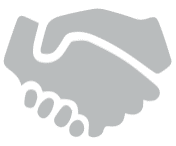 Open
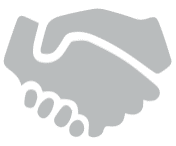 LOW ENTRY BARRIER
INFORMATION SHARING
INCLUDE MEMBERS FROM ALL HORIZON
SHARE BEST PRACTICES
SOCIALIZE FINDINGS
Results Driven
Leadership
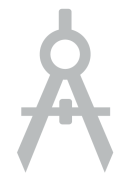 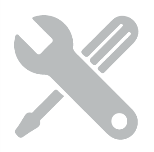 CLEAR GOALS
SHORT TERM GOALS
UNITED MESSAGE
SUBGROUP CHAMPIONS
7
CFARS – The 2021 Horizon
Science

Improve acceptance RSD via science
Evaluation of Industry Status
Short Term - Q1/2 - 2019
Long Term - Q1 - 2021
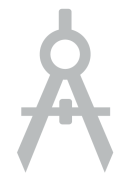 Medium Term - Q2/3 - 2020
Final State - Q4 - 2021
Guidance 

Improve acceptance of RSD via guidance
Acceptance Criteria

Evaluate acceptance 
criteria
8
CFARS 2018 Roadmap - Achievements
December  2017                  January 2018                          May 2018                      August 2018           December 2018
9
CFARS Working Groups
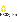 Guidance 
Working Group
CFARS
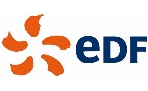 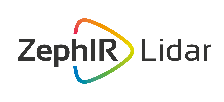 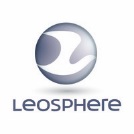 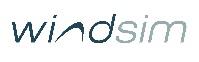 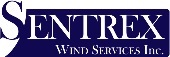 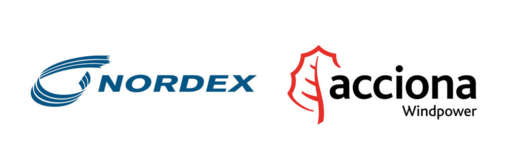 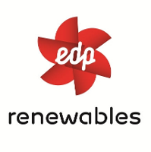 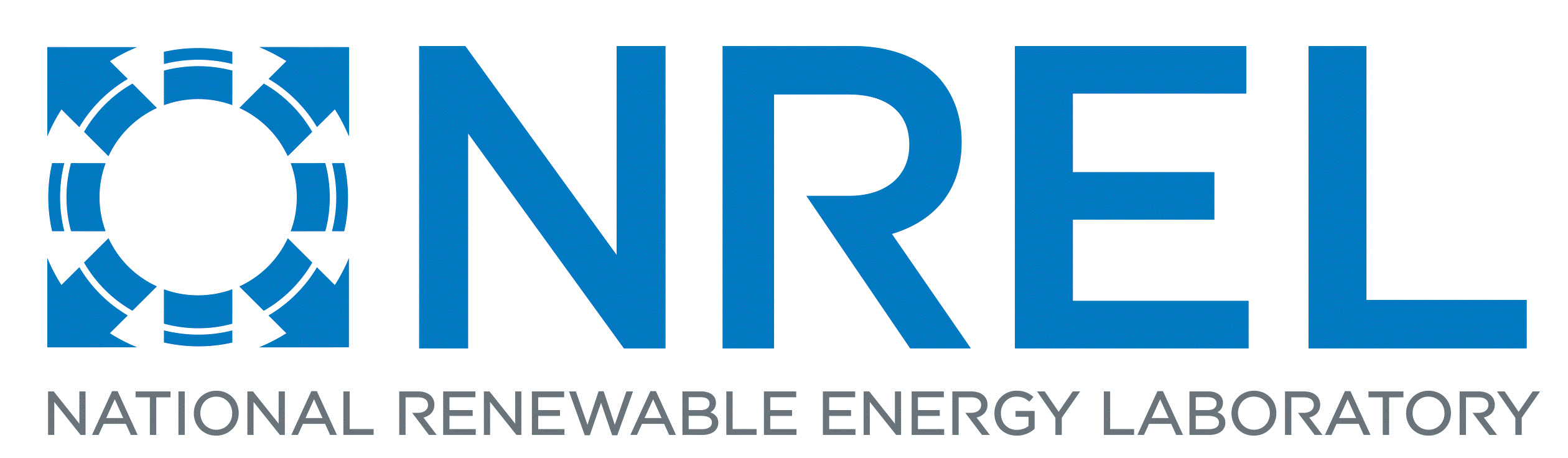 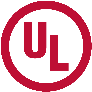 Consortium For Advancement Remote Sensing
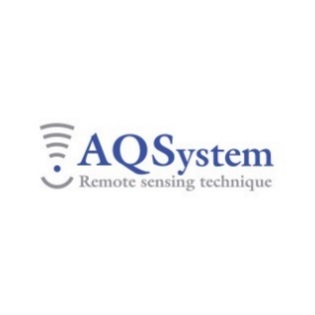 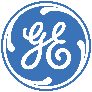 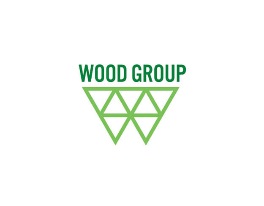 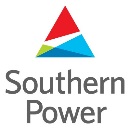 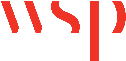 Science
Working Group
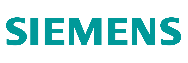 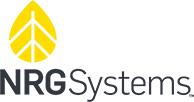 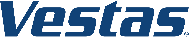 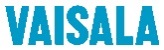 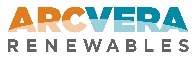 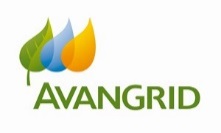 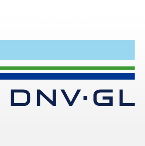 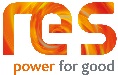 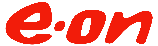 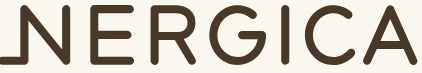 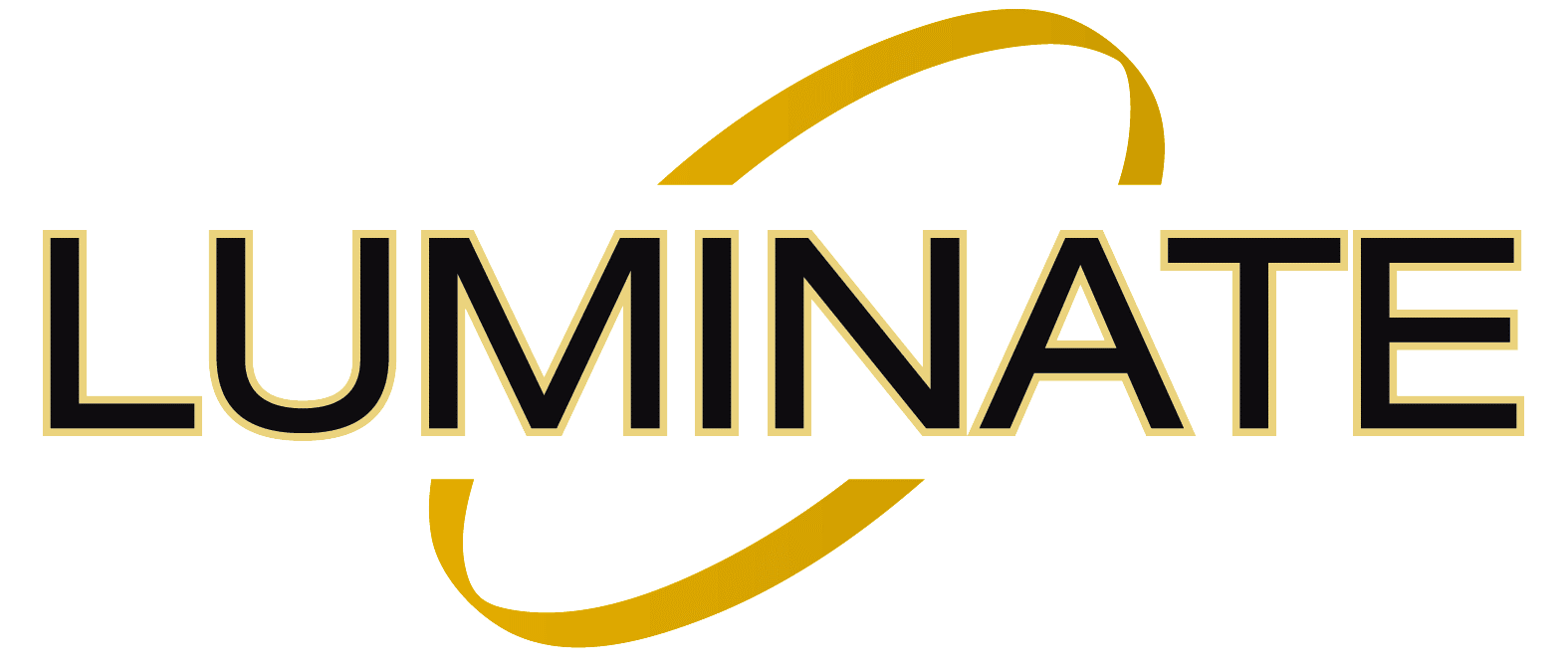 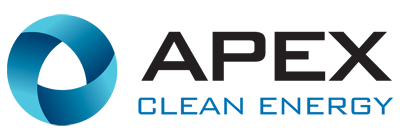 10
Leadership
Group
CFARS Working Groups
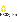 Guidance 
Working Group
CFARS
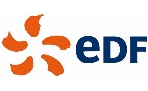 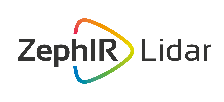 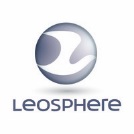 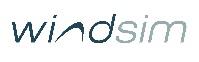 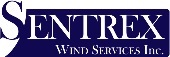 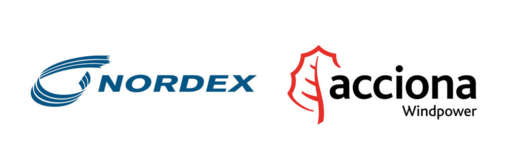 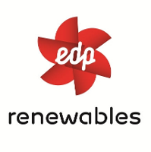 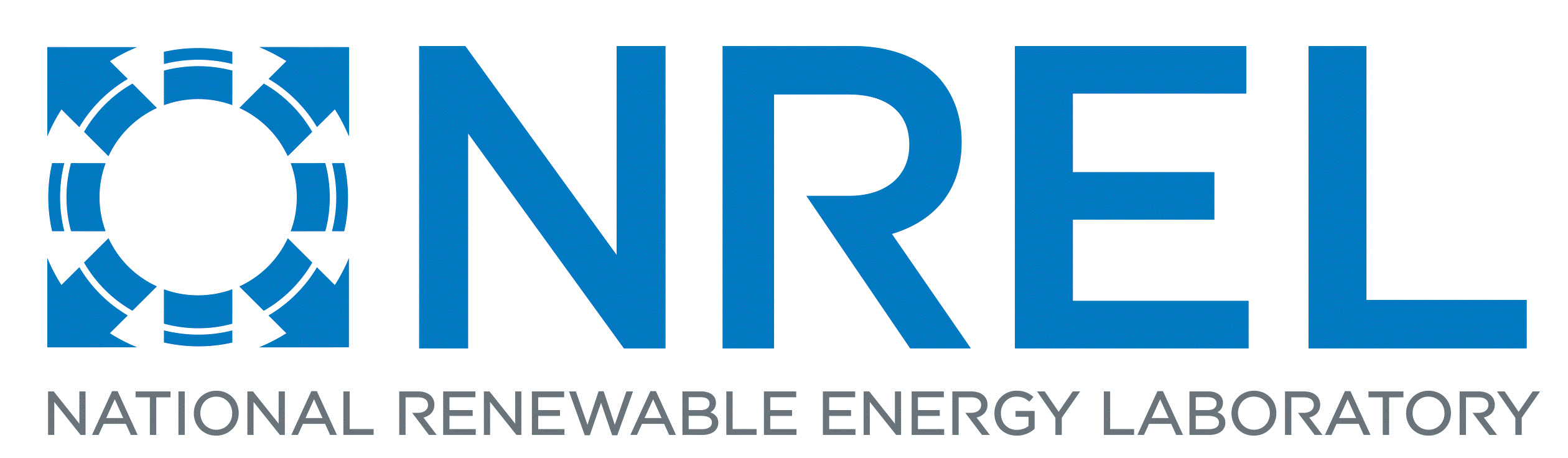 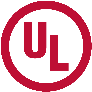 Consortium For Advancement Remote Sensing
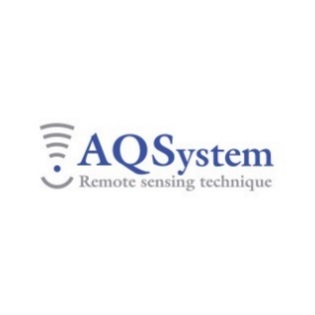 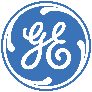 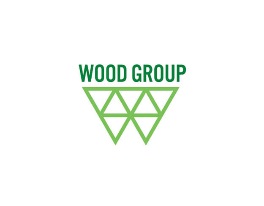 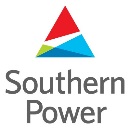 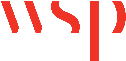 Science
Working Group
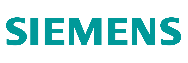 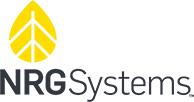 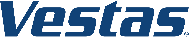 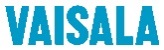 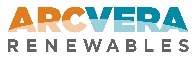 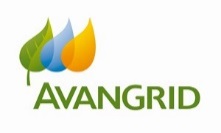 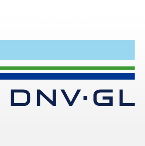 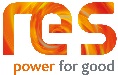 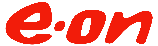 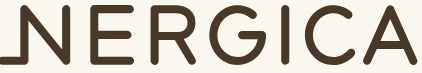 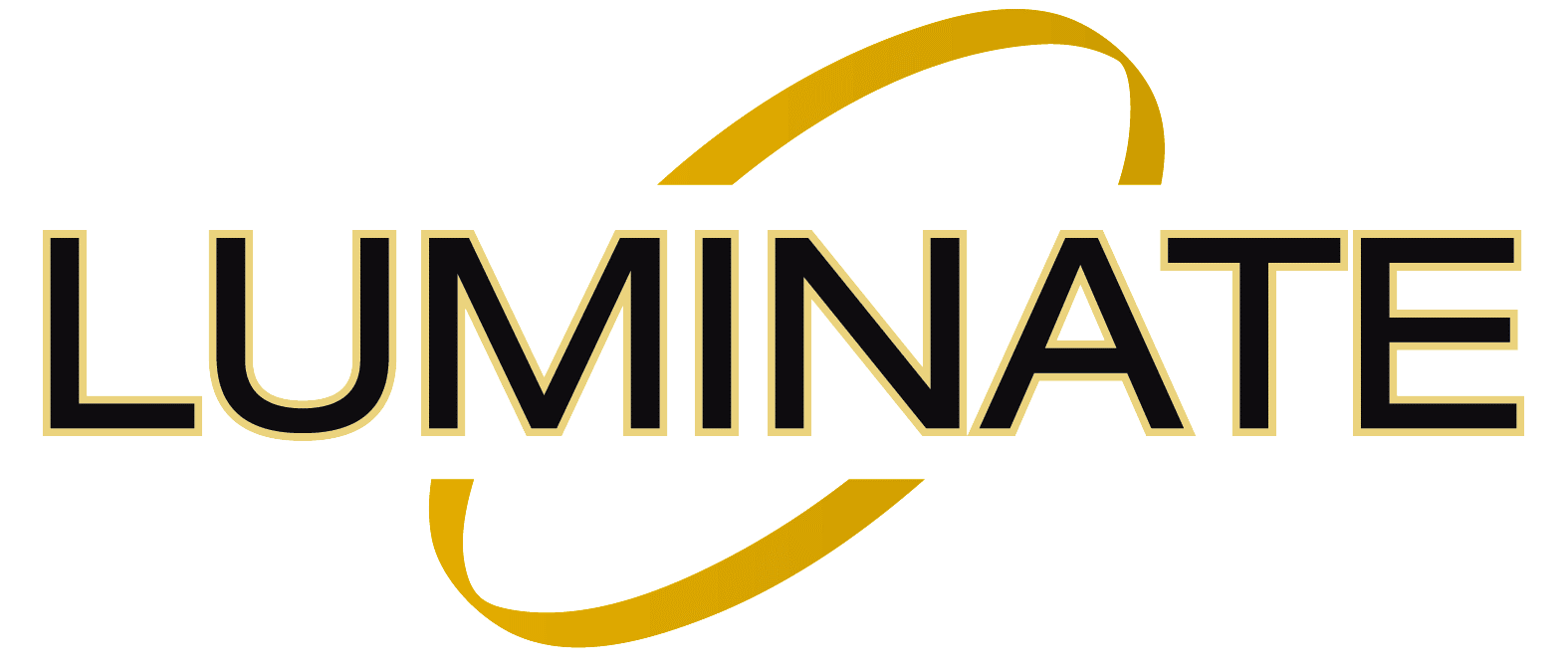 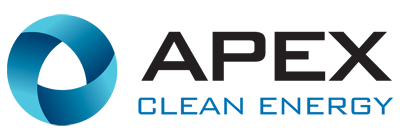 11
2018-2021 CFARS General Roadmap - Guidance
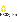 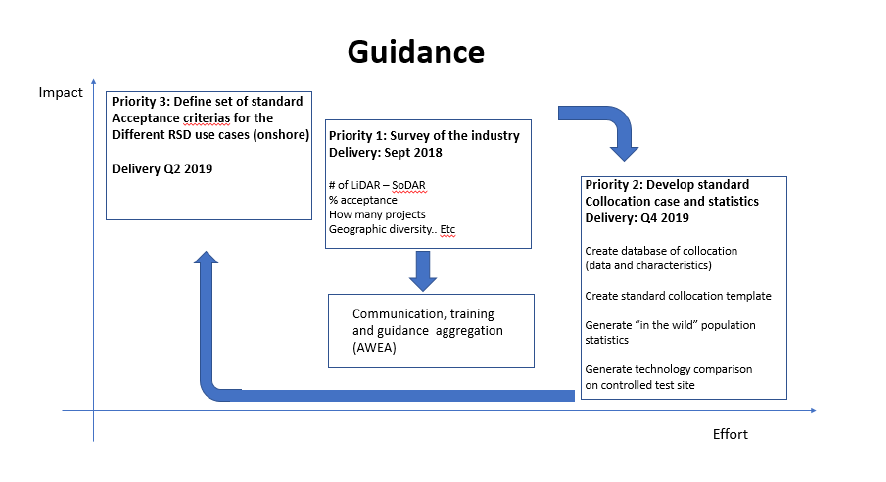 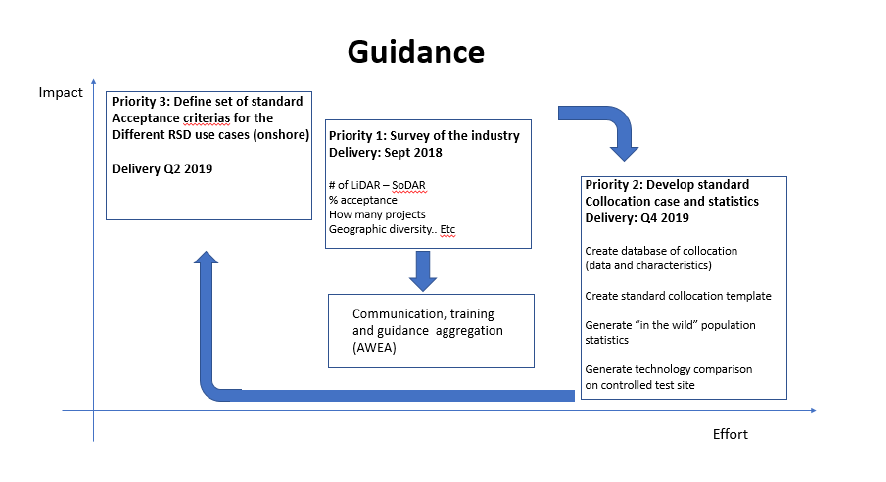 2019
2018-2021 CFARS General Roadmap - Guidance
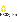 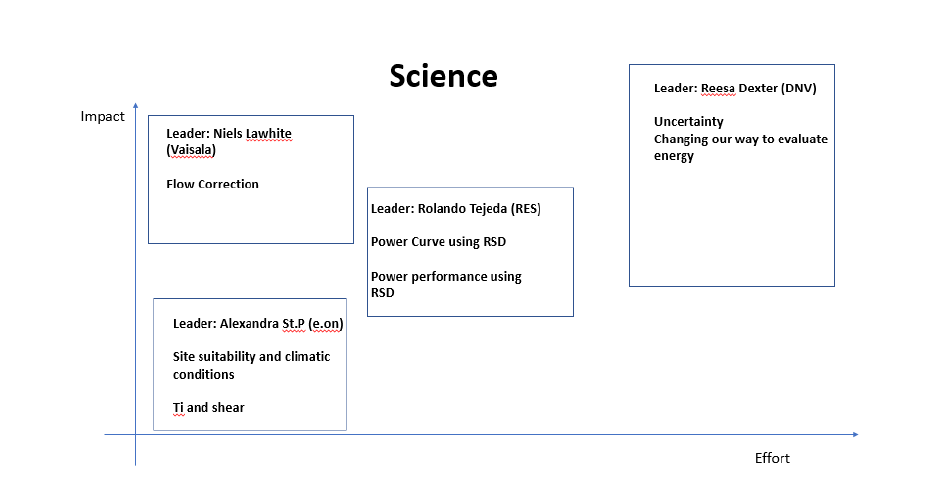 CFARS Guidance Working Group – Matthew Meyers E.ON
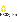 CFARS
Guidance
Working Group
Increase Acceptance of RSDs
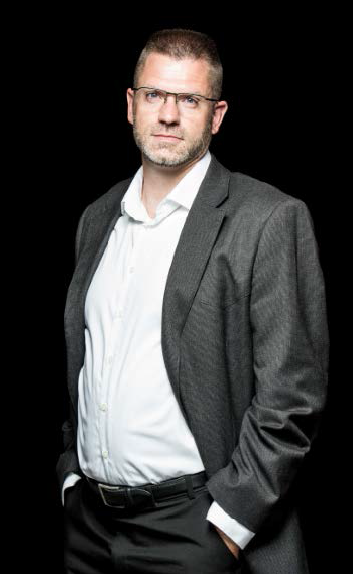 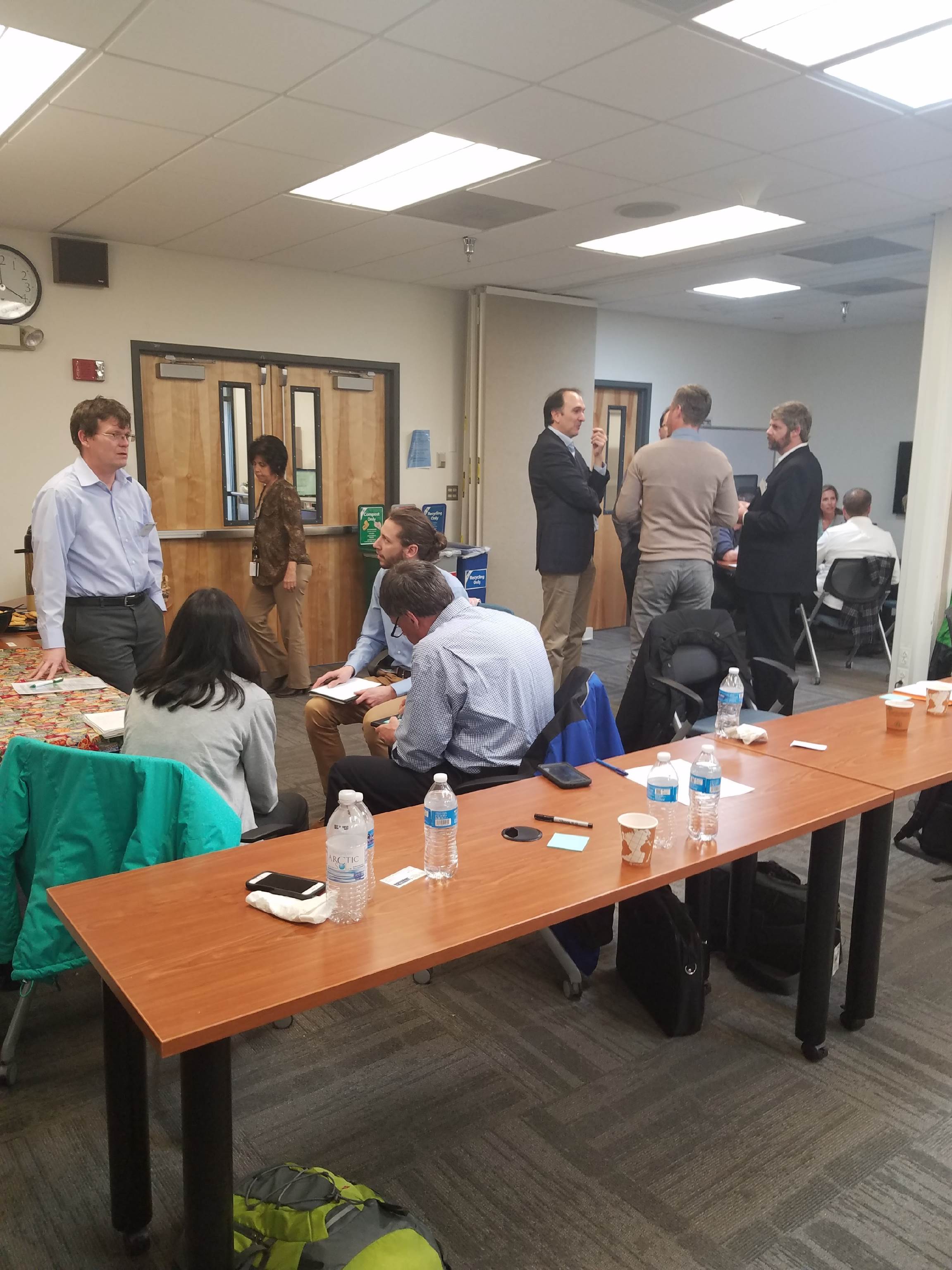 Scope 1
Baseline
Scope 3 
Acceptance
Criteria
Scope 2 
Colocation
Validation
Mission:
 Provide Data-Driven Recommendations on RSD Standardization and Acceptance
Matthew Meyers – Group Lead
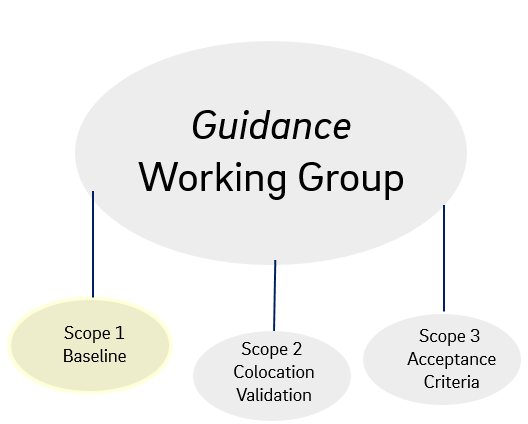 CFARS Guidance – Scope 1 Baseline – Jeff Fine – RES-Group
Mission:
Summarize current state of the North-American RSD industry by end of Q2-2019 
Inform science and Scope 2-3 Guidance group
Key Accomplishments:
15
SURVEY
Survey group formed
Met 5 times
Broad range of participants

Survey form ready and released

Survey data beign compiled
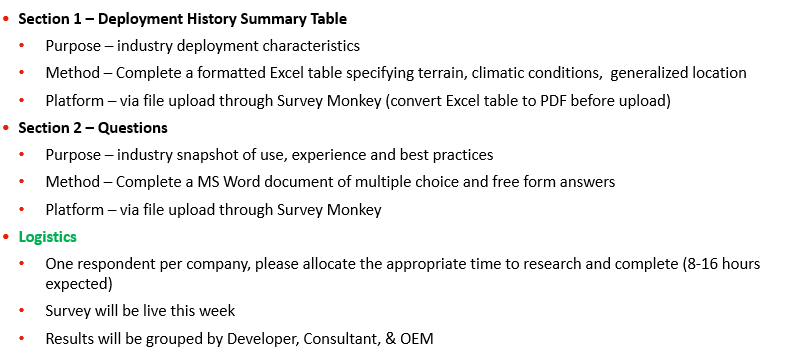 Roadmap & Next Steps:
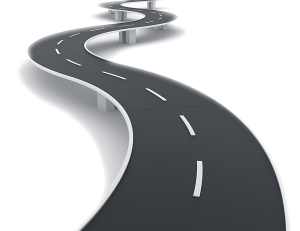 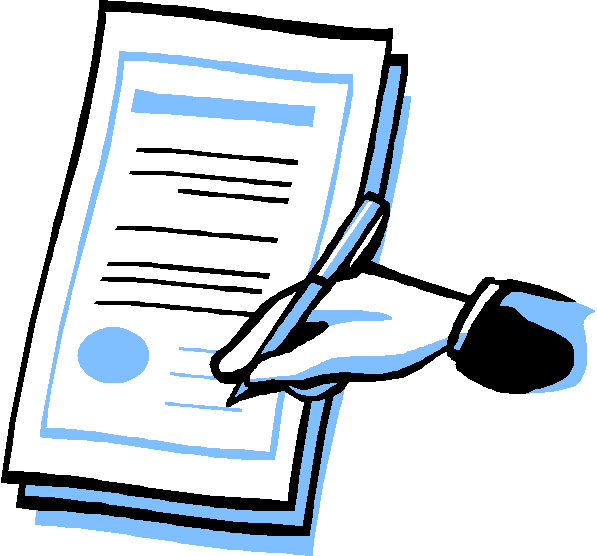 Inform Science and Guidance Scope 2-3
Centralize Public 
Docs.
Centralize ‘in house’ 
Best Practices
Survey
(Q2 ’19)
(Q1 ’19)
(Q2 ’19)
(Q2 ’19)
CFARS Guidance – Scope 2-3 Reesa Dexter DNV-GL / Matthew Meyers E.ON
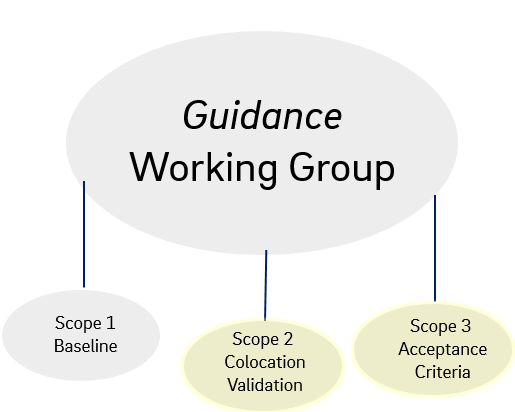 Mission:
Scope 2:  Collaborate to provide data driven colocation validation best practices
Scope 3:  Collaborate to develop data driven consensus acceptance criteria
Scope Definition:
Scope 2: Colocation Validation
Scope 3: Acceptance Criteria
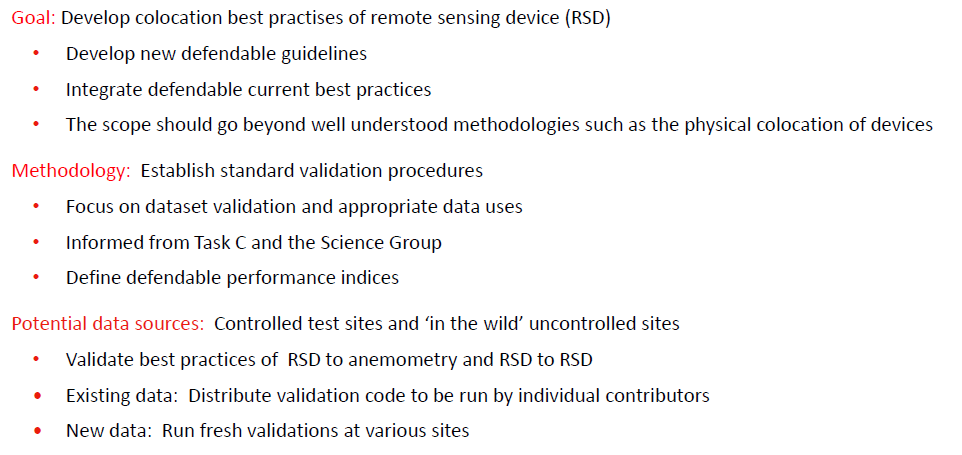 SUBGROUP
TO BE FORMED IN 2019
Roadmap & Next Steps:
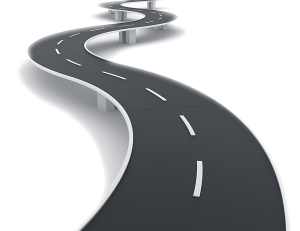 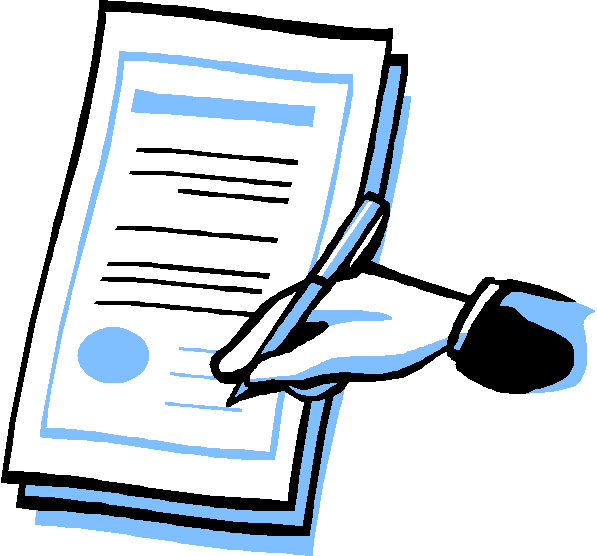 Inform Science and Guidance Scope 3
Gather Colocation
Dataset
Results Publication
Results Validation
16
(Q3 ’20)
(Q2 ’19)
(Q2 20’)
(Q3 ’20)
CFARS Science Working Group – Alexandra St. Pé  E.ON
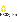 CFARS
Science
Working Group
Increase Acceptance of RSDs
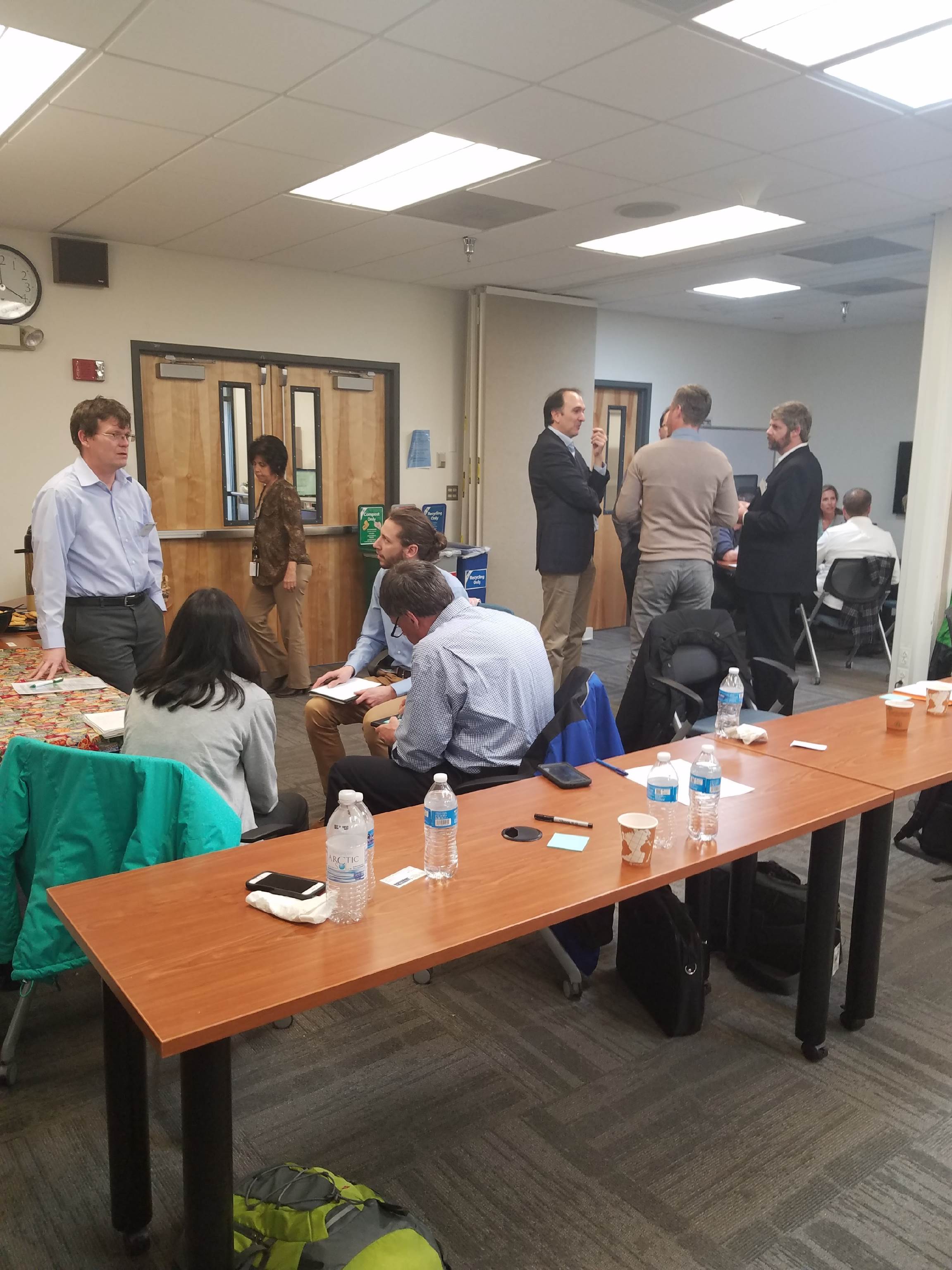 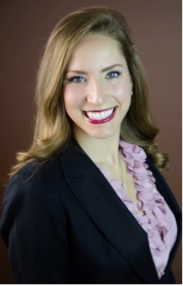 Site 
suitability
Flow 
Correction
Power 
Curves
Energy 
Uncertainty
Mission:
 Provide Data-Driven Answers to Key RSD Science Questions
Alexandra St. Pé – Group Lead
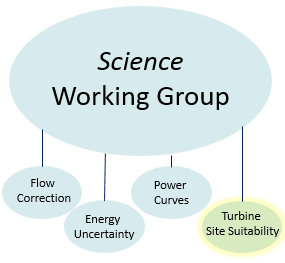 CFARS Site Suitability – Alexandra St. Pé – E.ON
Mission:
Provide data-driven answers to key RSD site suitability science questions
Brainstorm and work towards solutions to hurdles that hinder the acceptance of RSD use for site suitability assessment
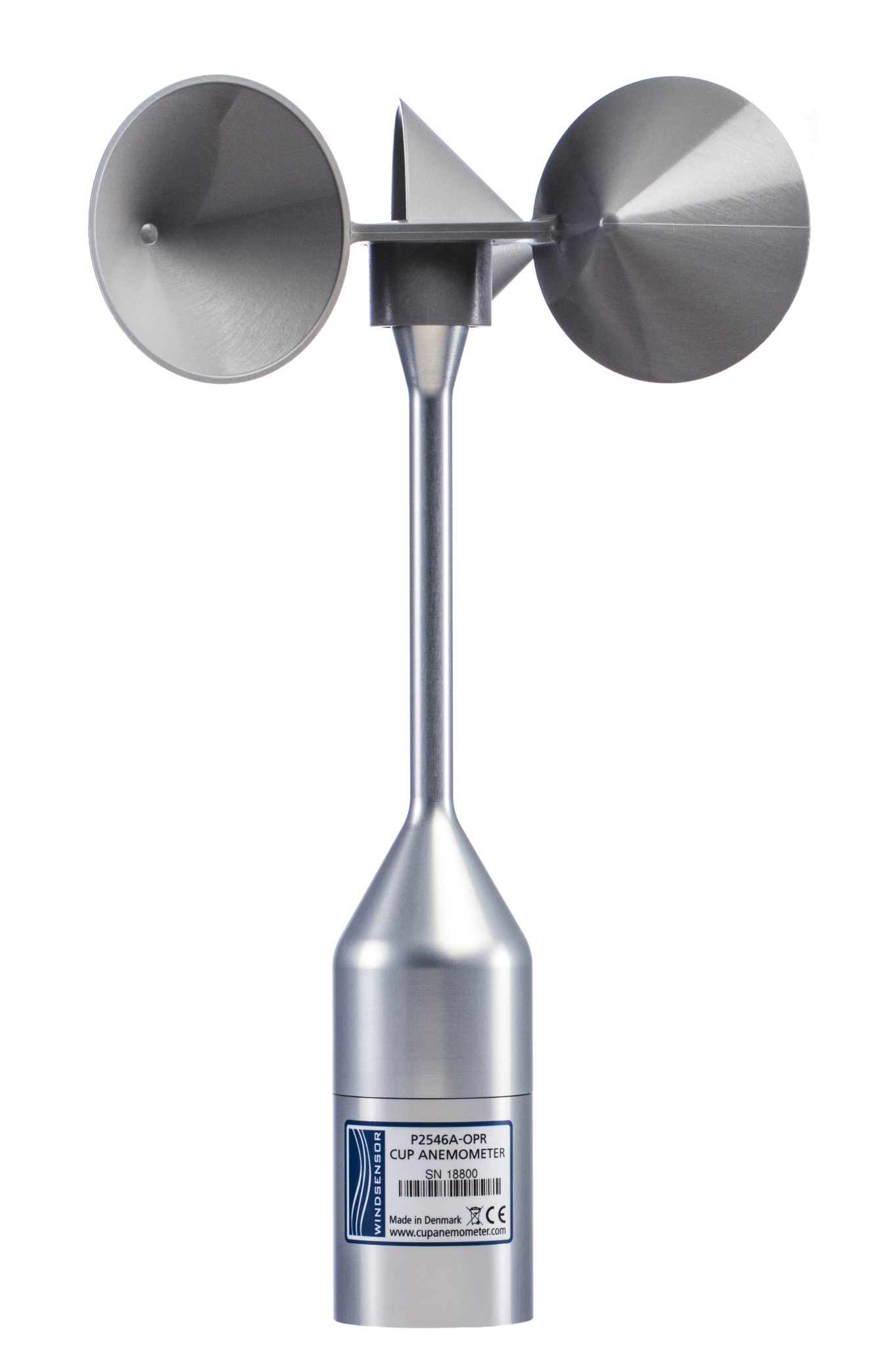 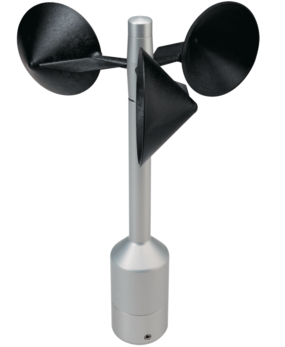 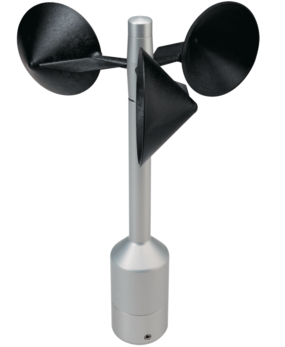 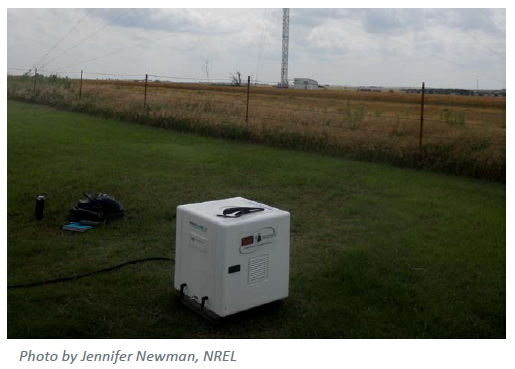 Key Accomplishments:
‘Scope 1’ Research Questions & Methods for Tests Defined:
Phase 1 Tests:  Is the average TI bias between a corrected RSD and reference anemometer similar to the average TI bias between a reference anemometer and different anemometer?





Phase 2 Tests: What are the most accurate & precise “in-house” RSD TI correction methods?
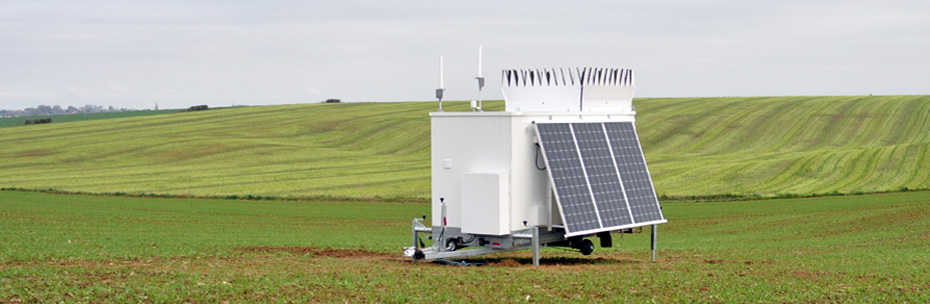 &
vs.
&
Reference Anemometer TI
Reference Anemometer TI
Anemometer 2
Corrected RSD TI
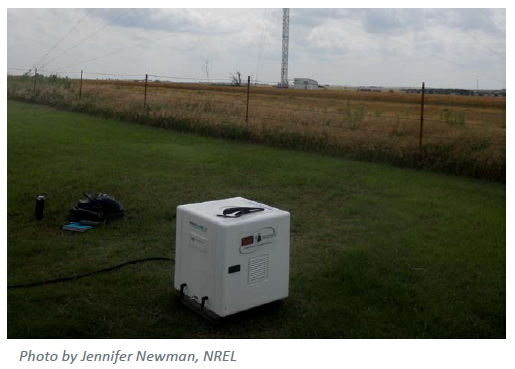 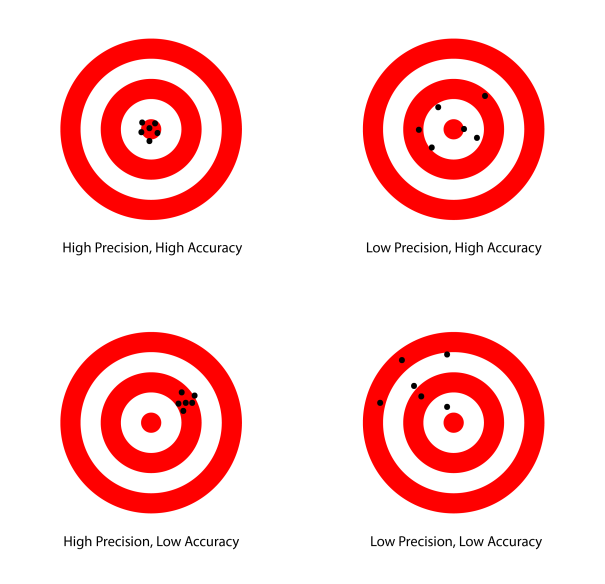 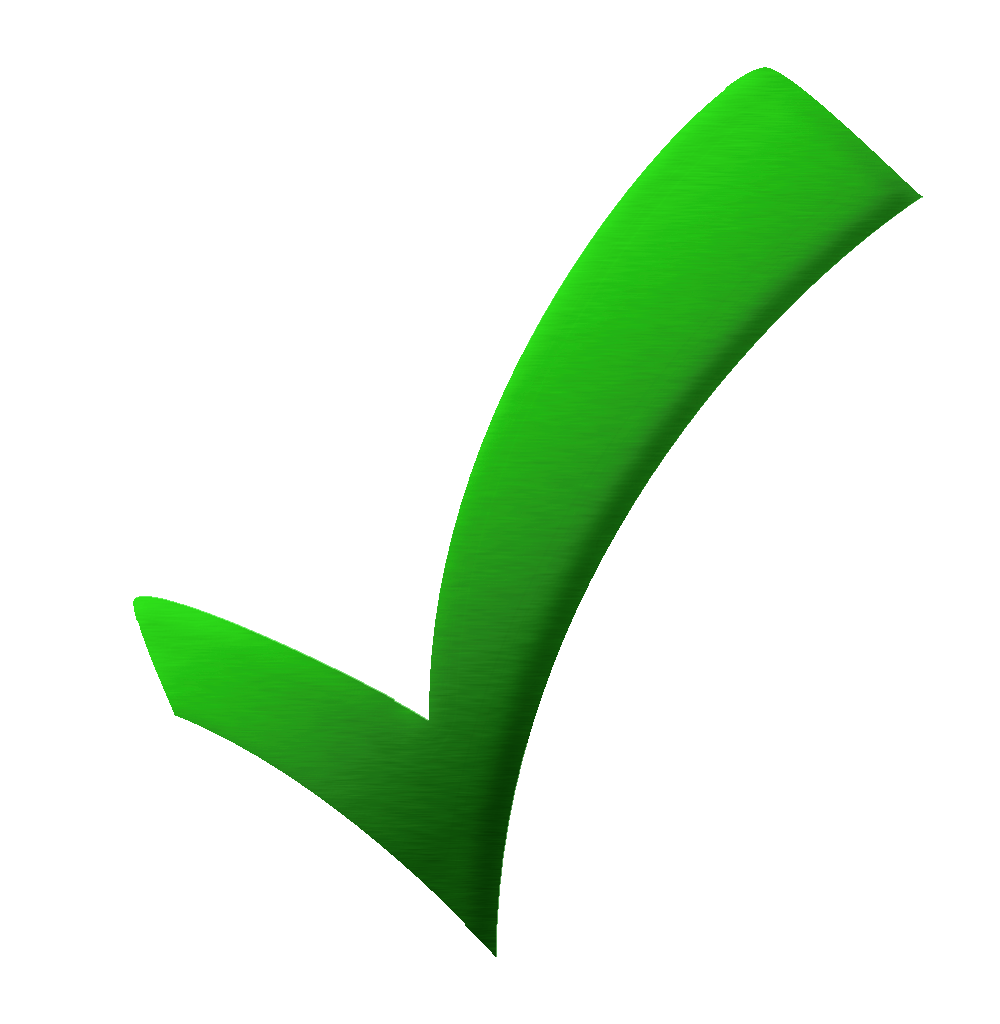 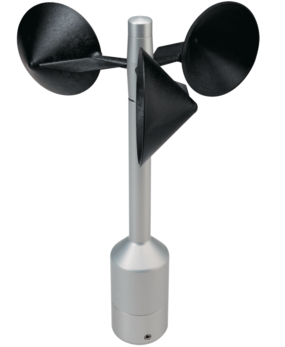 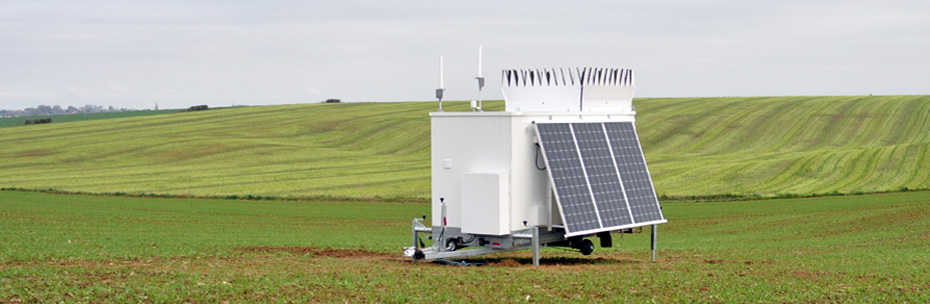 &
Reference
Anemometer TI
High Precision & High Accuracy
Corrected RSD TI
Roadmap & Next Steps:
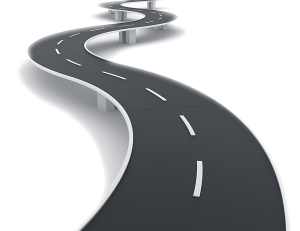 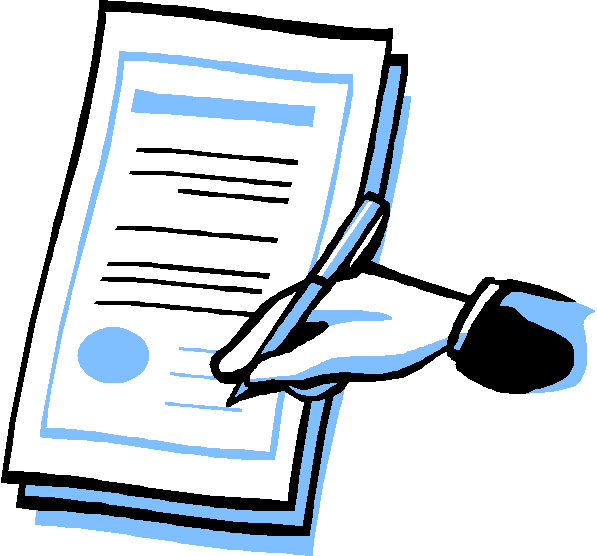 Develop & Align on Best Practice RSD TI Correction Methods
Phase 1 Tests 
Complete
Phase 2 Tests 
Complete
Dataset Preparation Complete
(Q1 ’20)
18
(Q3 ’18)
(Q3 ’19)
(Q4 ’18)
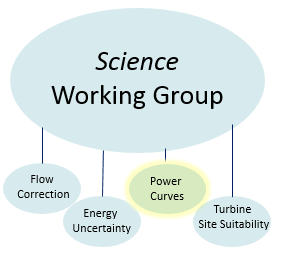 CFARS Science – Power Curve – Rolando Tejeda – RES-Group
Mission:
Provide data-driven performance validation of RSD use for Power Curve Testing 
A platform for the industry to brainstorm on performance of RSD for power curve testing
Provide data to support the IEC 61400 – 12 -1 Edition 2
Key Accomplishments:
Power Curve Performance Test with SODAR, LiDAR, and Anemometer: A Comparison Study.
Wednesday, September 12, 2018: 1:30 PM - 3:00 PM
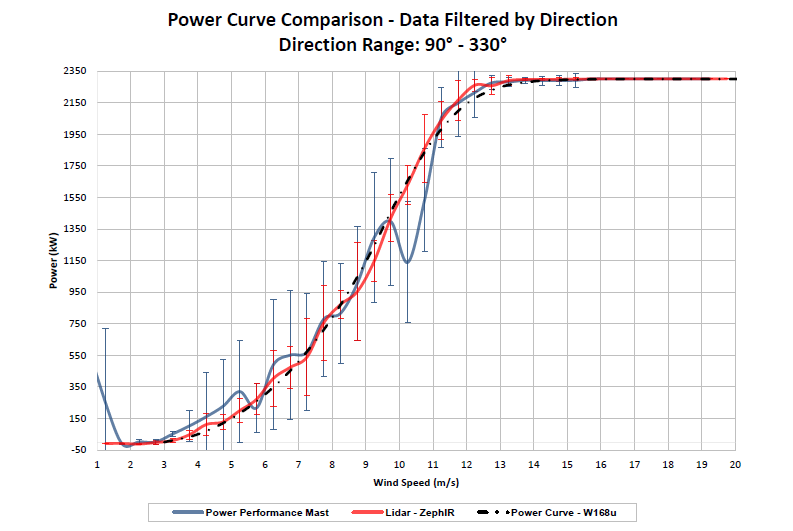 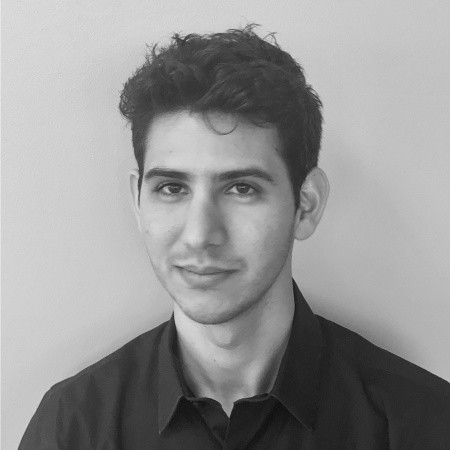 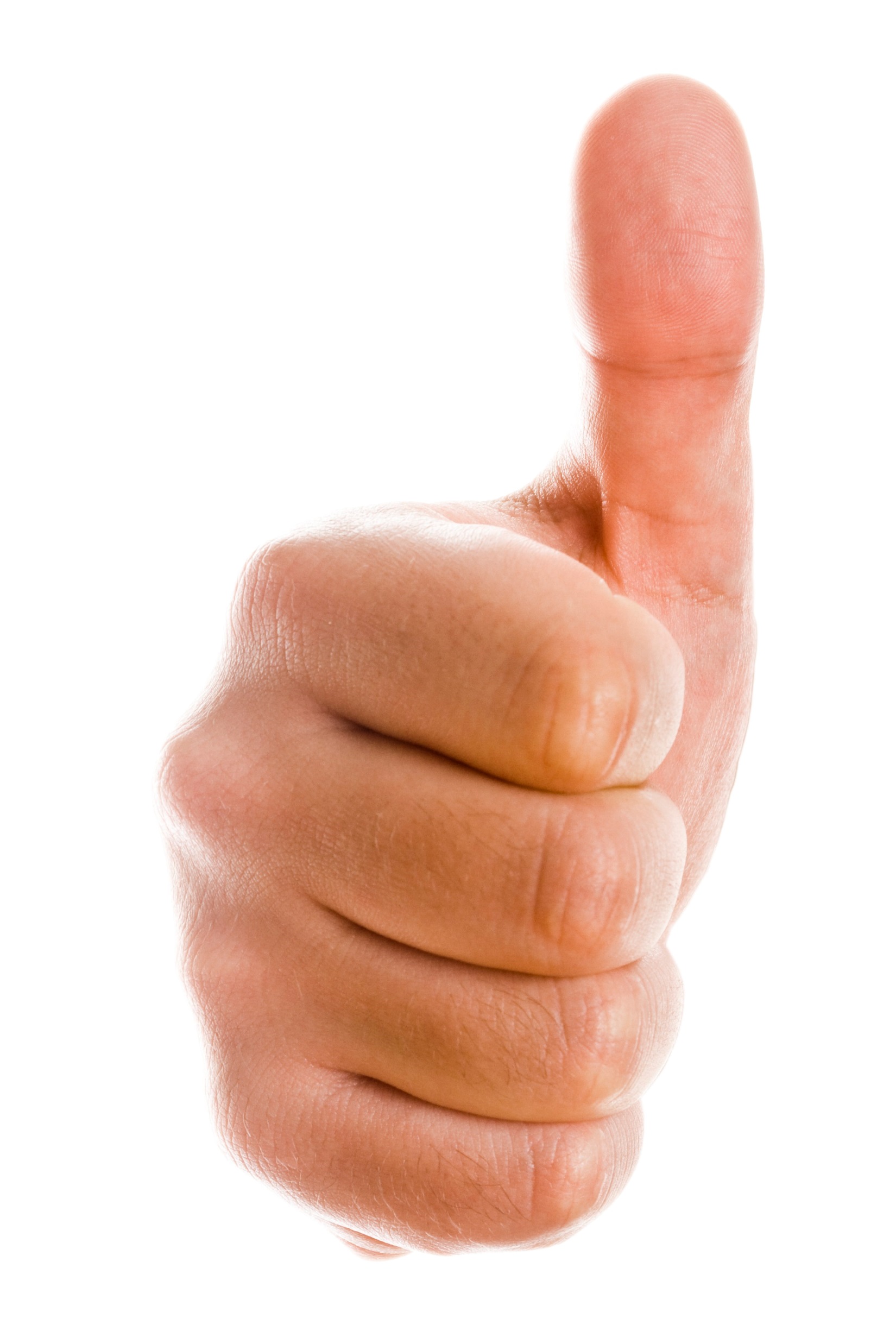 =
Roadmap & Next Steps:
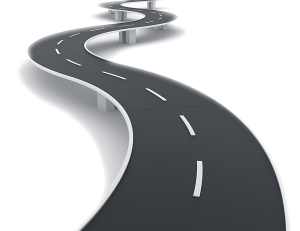 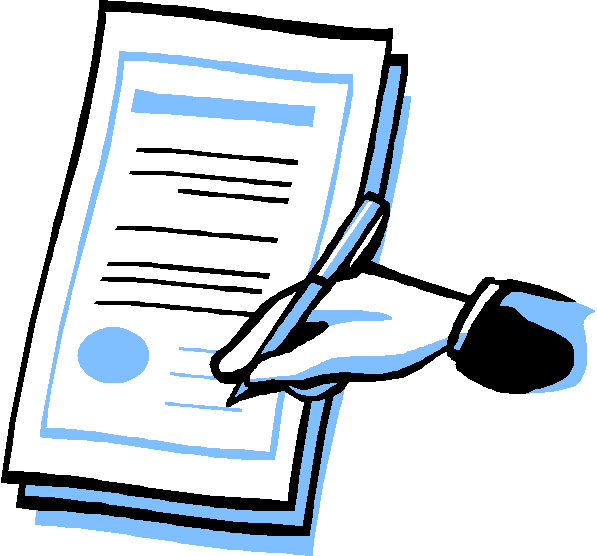 Present the Results of a Broad Pool of Tests
Phase 1 Get the working group to replicate
Phase 2 Tests 
Complete
Present early results AWEA 2018
(Q4 ’19)
19
(Q3 ’18)
(Q3 ’19)
(Q2 ’19)
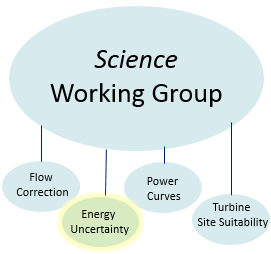 CFARS Science – Uncertainty – Philippe Pontbriand RES-Group – Reesa Dexter DNV-GL
Mission:
Improve RSD acceptance through better understanding and ideally reducing uncertainty associated to the use of RSD in pre-construction estimates
Key Accomplishments:
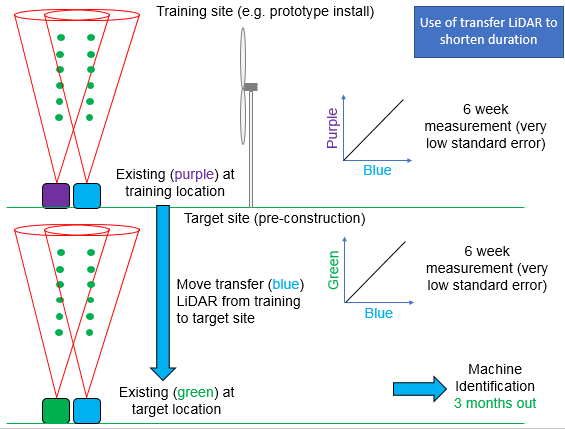 RSD
Concept Presentation – Calibrate to Power

- Initial concept developed by Peter Stuart RES- Group,  Andy Clifton, Matt Smith ZephIR


- Plan to hold a  brainstorming session on the topic with Europe, Offshore industry and the major players
RSD
20
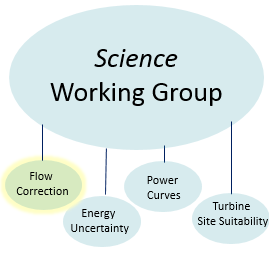 CFARS Science – Complex Flow – Paul M. – Vaisala
Mission:
Provide data-driven validation of methods used to correct RSD measurement in complex flow

Improve acceptance of RSD use in complex flow by 2021
Scope Definition:
Show typical flow curvature bias based on terrain complexity and roughness

Validate commercially available bias correction methods 

Evaluate correction uncertainty as a function of site and measurement height

Demonstrate the value in correcting RSD measurements 

Project kick-off in Q4 2018 (October)

Roadmap will be decided based on survey results

Validation study, uncertainty analysis, comparison of commercial correction offerings, or white paper on theory with terrain type / bias classification. 

Actively seeking members – please contact Niels.LaWhite@Vaisala.com
21
Next Meeting
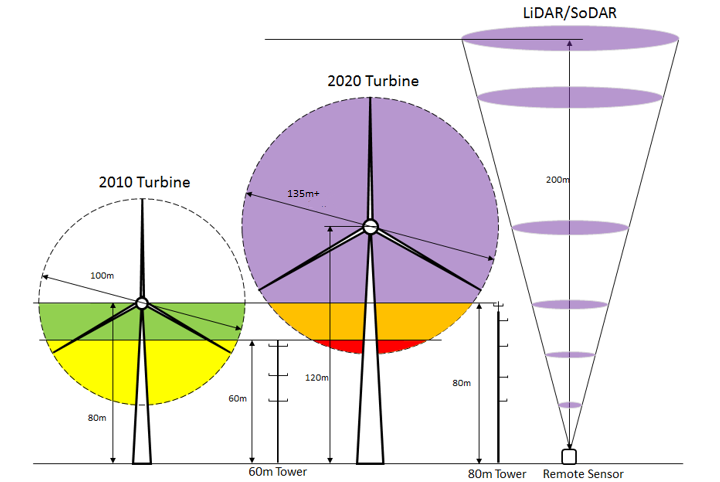 2019 Q2 – In Europe!
Think about this…
Get Involved!
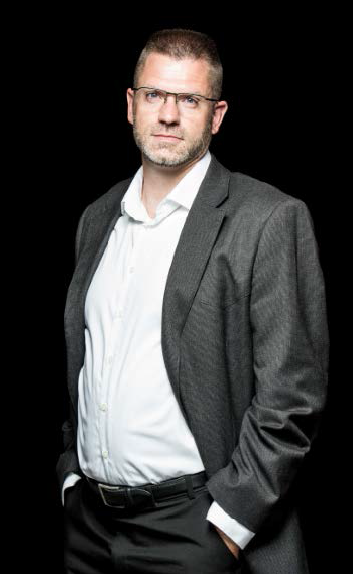 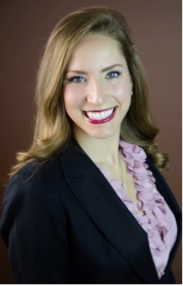 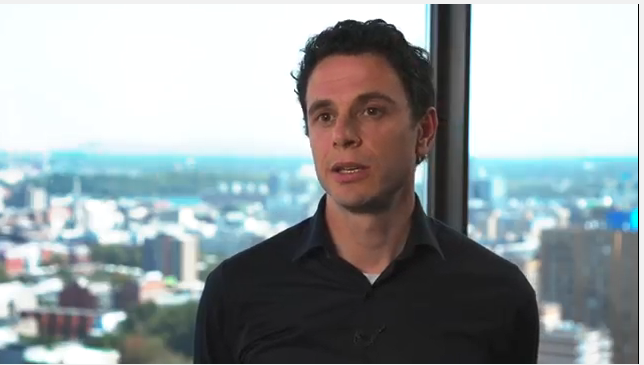 General CFARS Topics
Philippe Coulombe-Pontbriand
Philippe.Pontbriand@res-group.com
CFARS Science Group
Alexandra St. Pé
alexandra.st.-pe@eon.com
CFARS Guidance Group
Matthew Meyers
matthew.meyers@eon.com